«Аллея Славы»
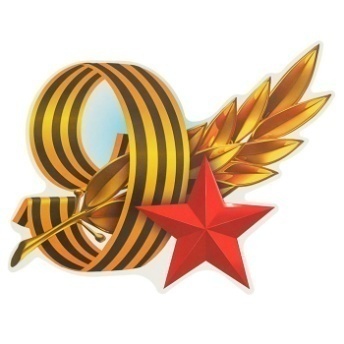 ПОСВЯЩАЕТСЯ
75 – летию
Великой Победы

нашим дедам, прадедам,
бабушкам, прабабушкам!!!


МКДОУ детский сад № 52
пгт. Дружинино
2020 год
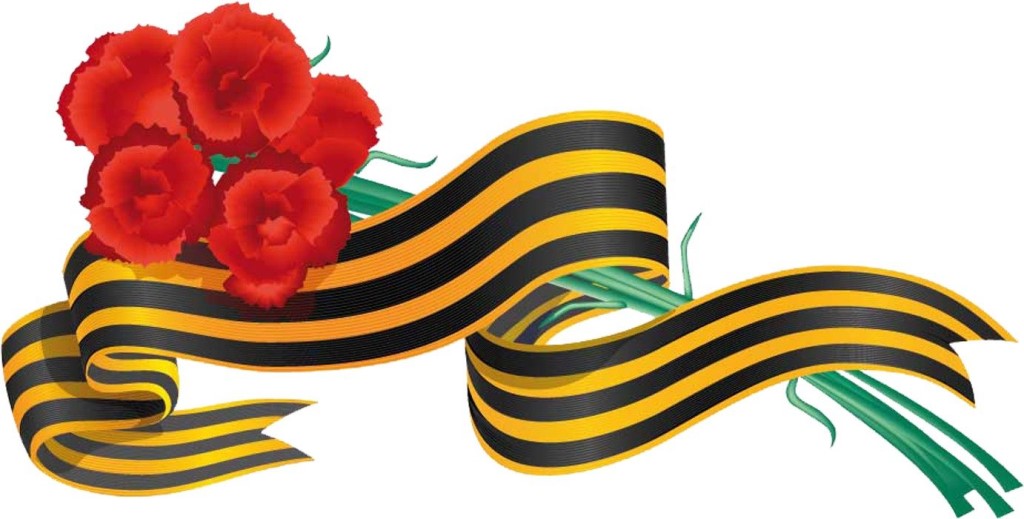 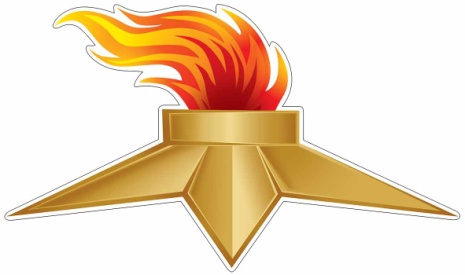 «Аллея Славы»Столбов Георгий Степанович
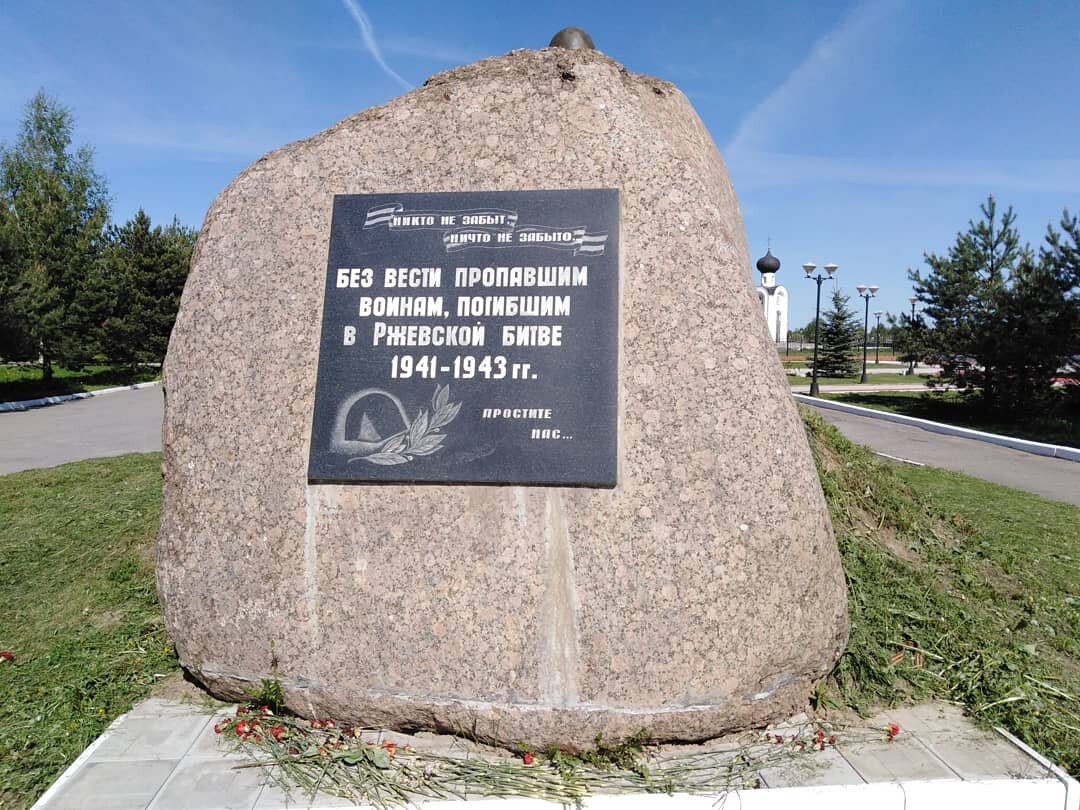 Столбов Георгий Степанович 
    1909 года рождения.
Призван в Советскую Армию  в феврале 1942 года. 
Пропал без вести в августе 1942 года под 
г. Ржев. Санитар.

Семья Олейниковых
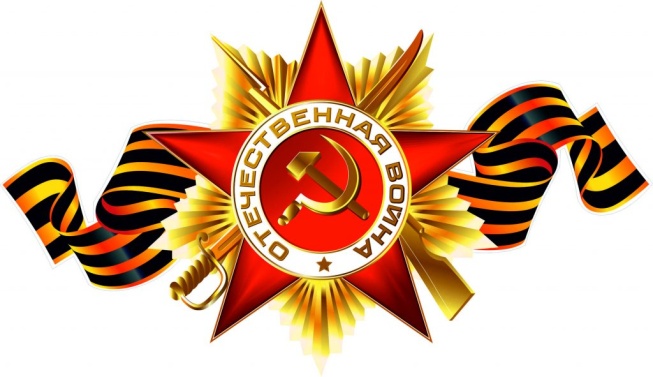 «Аллея Славы»Ходинев Александр Николаевич
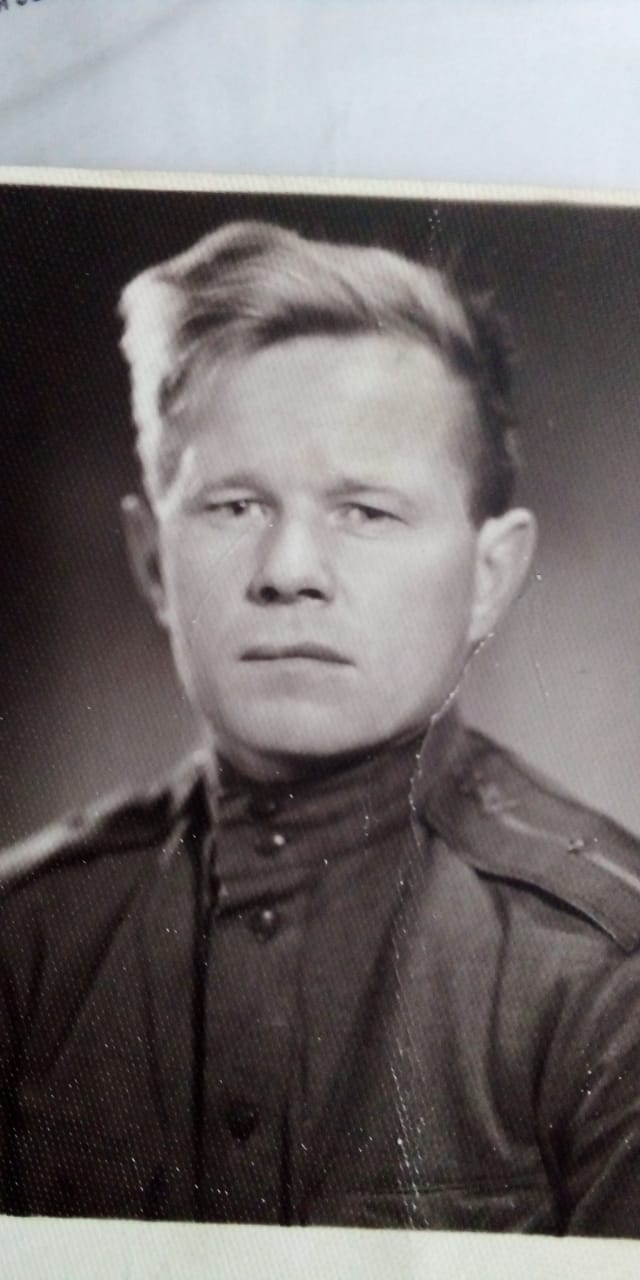 Мой прадед, Ходинев Александр Николаевич, 1908 года рождения. 
В 1925 году был призван в ряды Советской Армии.
Сержант, командир отд. 526 – го полка. 
Погиб в бою 29 января 1945 года.
Похоронен в Германии.

Семья Ходеневых
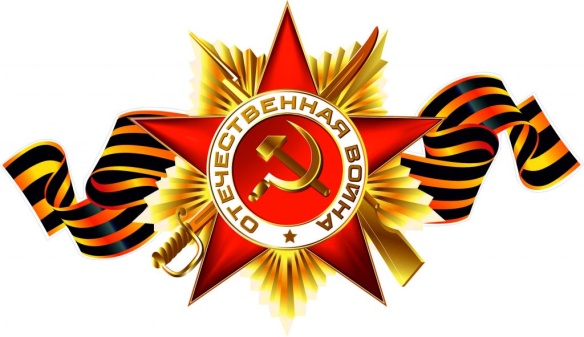 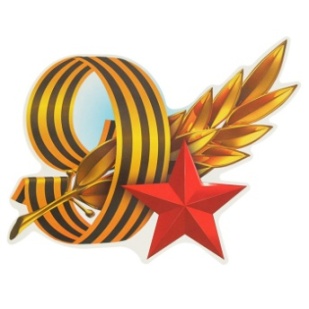 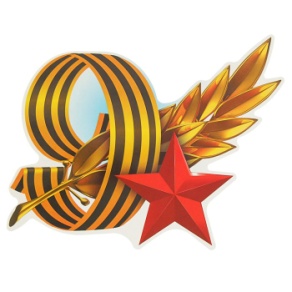 «Аллея Славы»Шлыкова Анфиса Яковлевна
Моя бабушка, Шлыкова Анфиса Яковлевна 27.07.1929 г.р.
Труженик тыла, ветеран труда.
Во время войны работала на металлургическом заводе г.Нижняя Салда, лили сталь для  танков.
Умерла 9 марта 2019г.

Семья Шлыковых
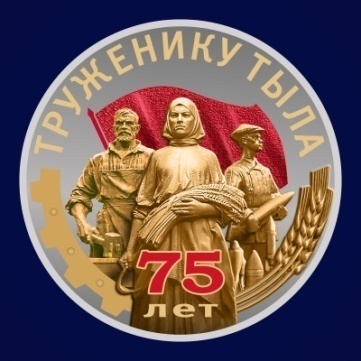 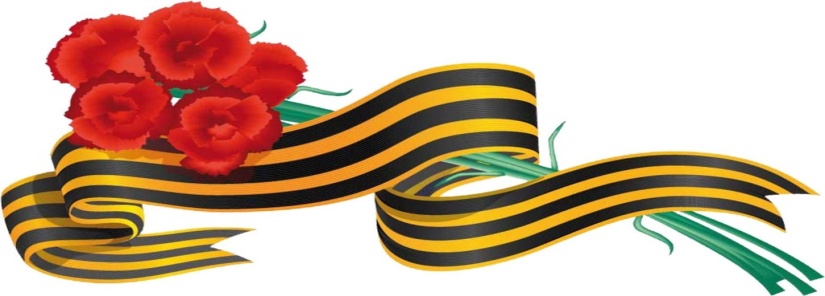 «Аллея Славы»Крамаренко Семен Демьянович
Крамаренко Семен Демьянович 1925 г. р.
Родился в Казахстане, призван в РККА из г. Свердловска 05.02.1943г.
Звание: старший сержант технической службы – связист. Мог быстро исправить неполадки со связью. 
Награжден:
Медалью «За боевые заслуги»
Медалью «За победу над Германией в Великой Отечественной войне 1941-1945г.»
Медалью  «За взятие Кенигсберга»
Медалью  «За взятие Берлина»
Умер в ноябре 2007 года.
Семья Себогатовых
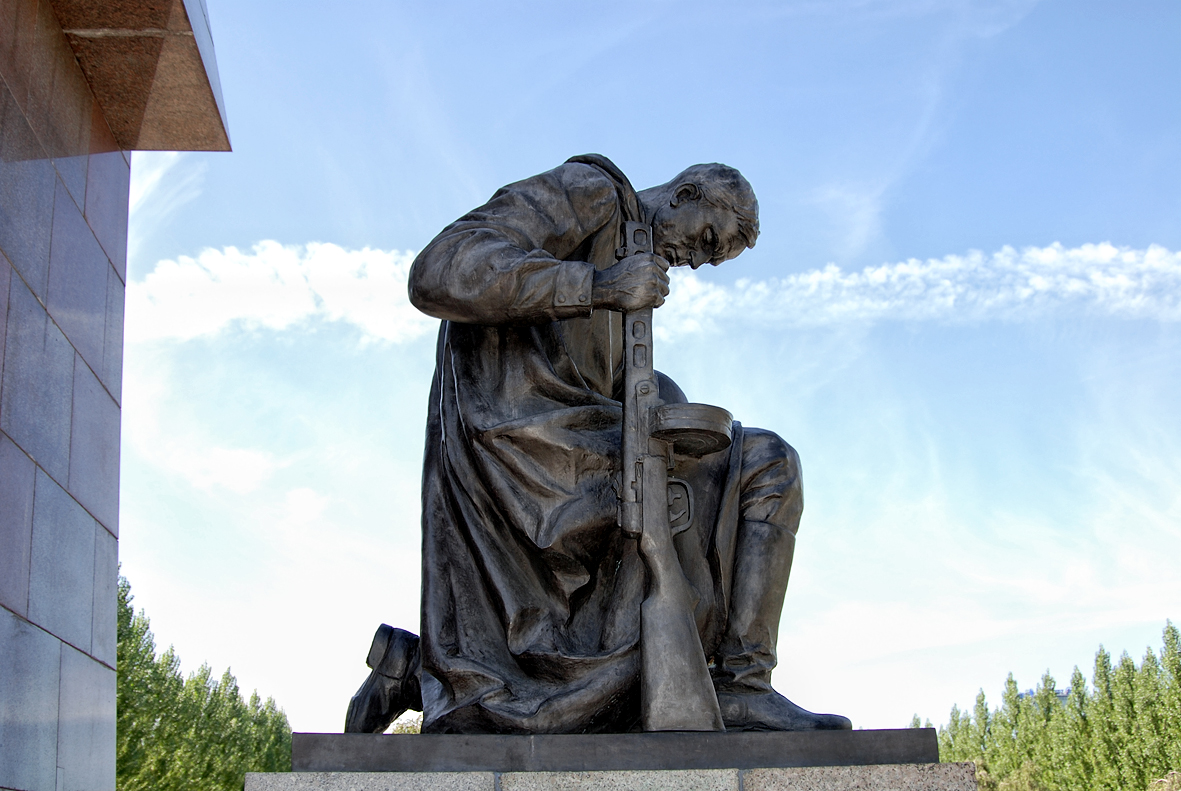 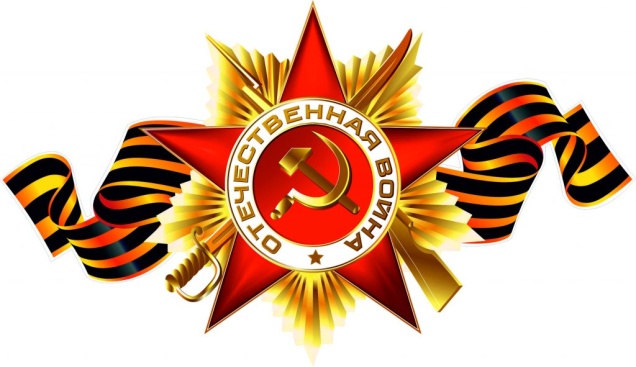 «Аллея Славы»Карлов Александр Григорьевич
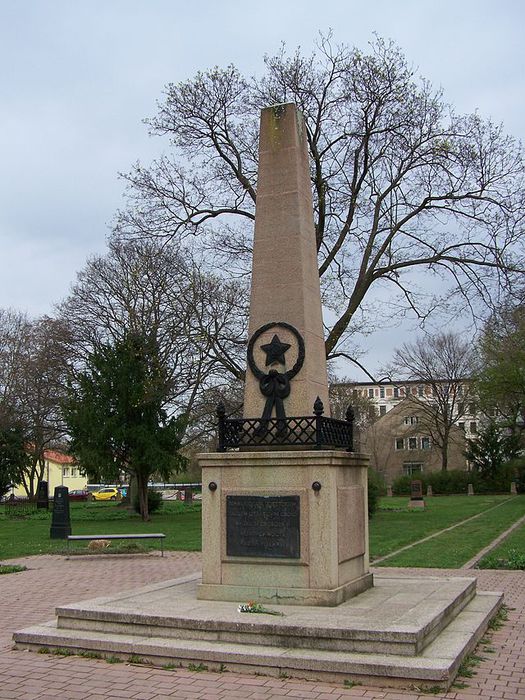 Мой дядя, Карлов Александр Григорьевич 1925 г. р. уроженец г. Омска.
В 1943 году призван в ряды Советской Армии рядовым.
Награжден Медалью «За Отвагу».
Умер 29 марта 1946 года.
Похоронен в Германии в г.Магдебург на кладбище советских солдат.
Семья Друговых
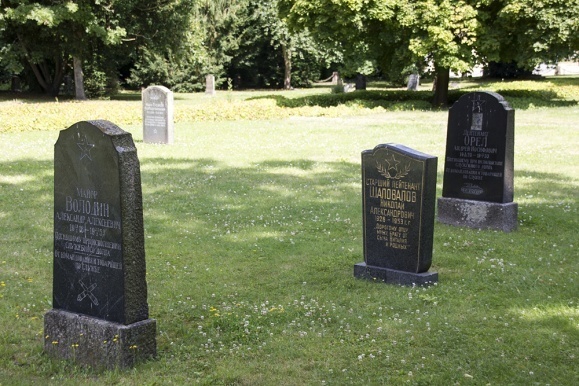 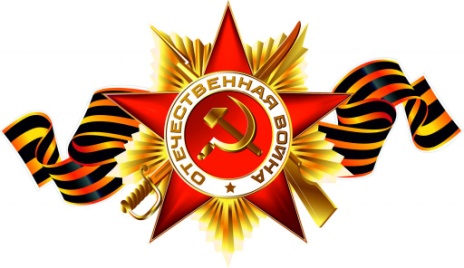 «Аллея Славы»Андрюков Александр Иванович
Мой дед, Андрюков Александр Иванович 25.12.1918 г.р.
Призван в ряды Советской Армии в 1939 г.
Служил на Дальнем Востоке  в Курильском отдельном стрелковом полку.
Демобилизовался в 1946 г.
Награжден:
Орденом «Отечественной войны II степени»;
Медалью «За победу над Японией»
Умер 14  марта 2002 года.
Семья Кулик
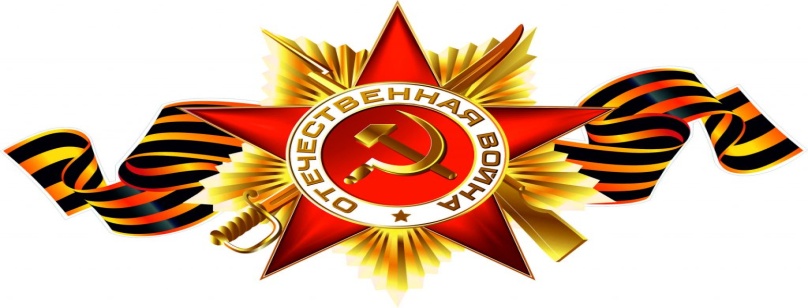 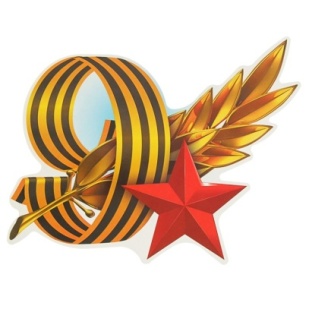 «Аллея Славы»Горкунов Иван Васильевич
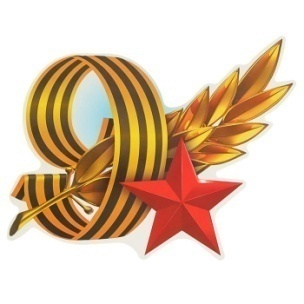 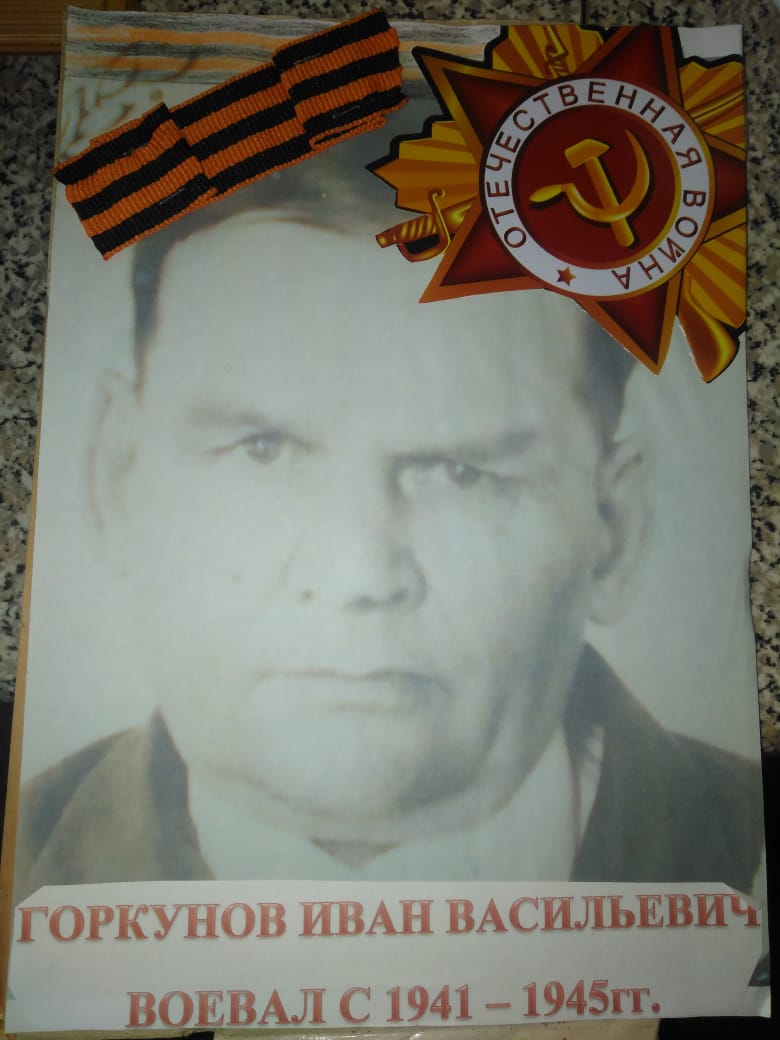 Горкунов Иван  Васильевич, ветеран Великой Отечественной войны 1941-1945г.
Ушел на фронт в июне 1941 года. Прошел всю войну, был сапером, строил переправы. 
 Воевал за польские города Лодзь, Кутно, Томашев. и др.
Участвовал в штурме Берлина.
В 1945 году при освобождении Варшавы получил контузию.
За свой боевой путь имеет 13 благодарностей и медали: «За победу над Германией в Великой Отечественной войне 1941-1945г.», «За отвагу»  и др., ордена: «Отечественной войны», «Красной звезды».
Умер в 1994 году.
Семья Пономаревых
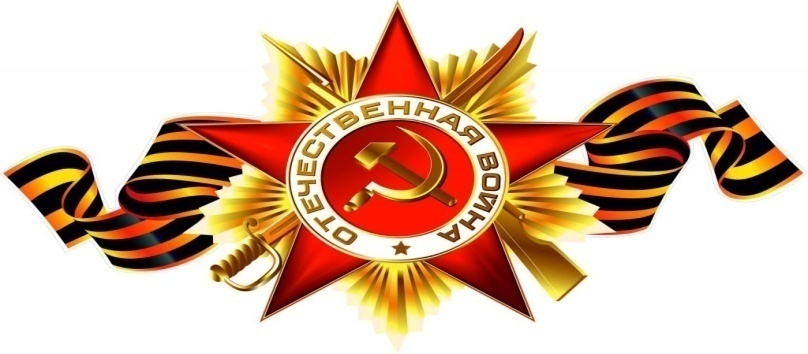 «Аллея Славы»Козырев Александр Прохорович
Козырев Александр Прохорович 10.04.1914 г.р.
Ушел на войну в июне 1941г.
Воевал в Крыму, в Феодосии попал в плен, пленных увезли в Германию. Освободили пленных американцы.
Во время боевых действий был ранен.
Награжден медалями, орденом. Вернулся с войны в мае 1945 года.
Умер в 1970 году.

Семья Третьяковых
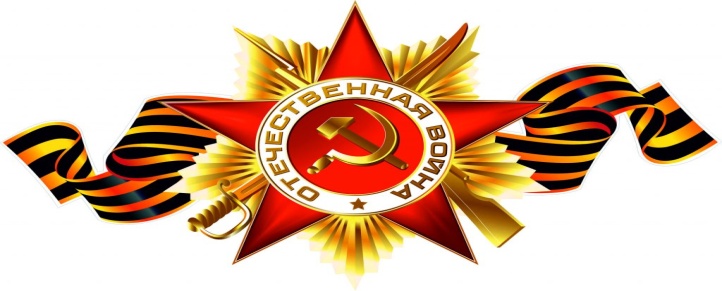 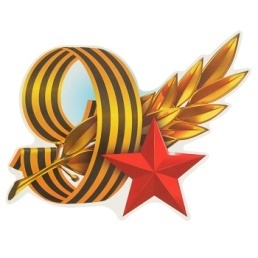 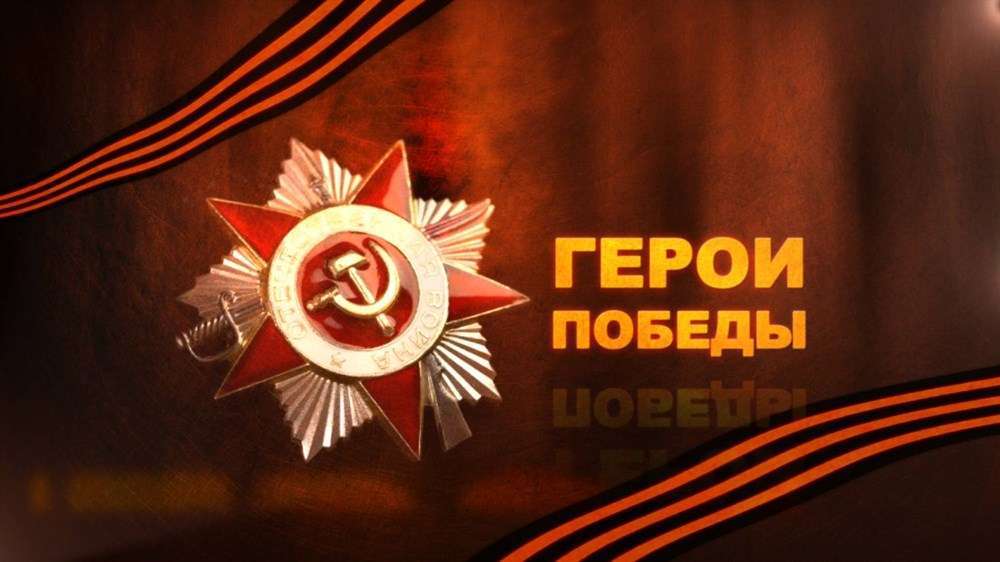 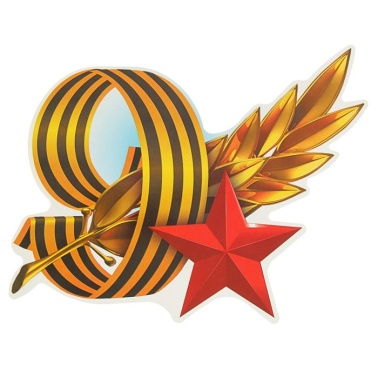 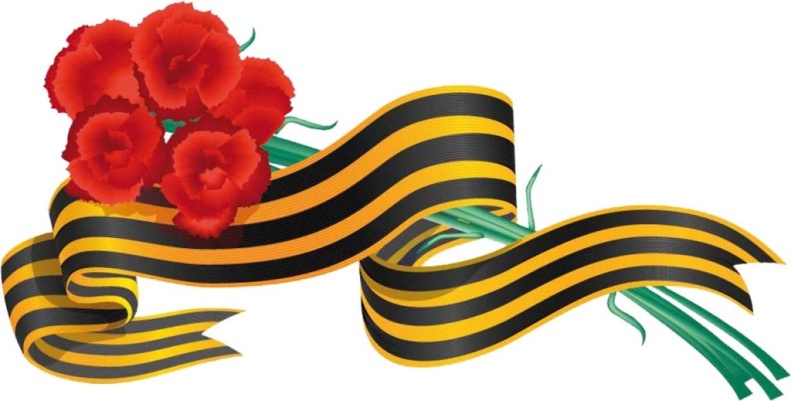 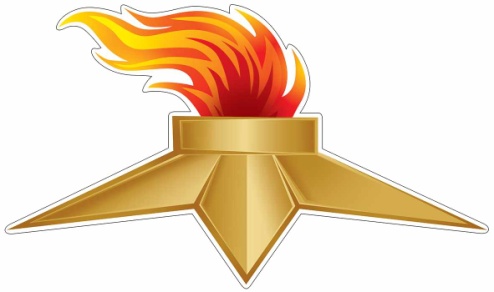